Ingresso dell’opera Don Calabria
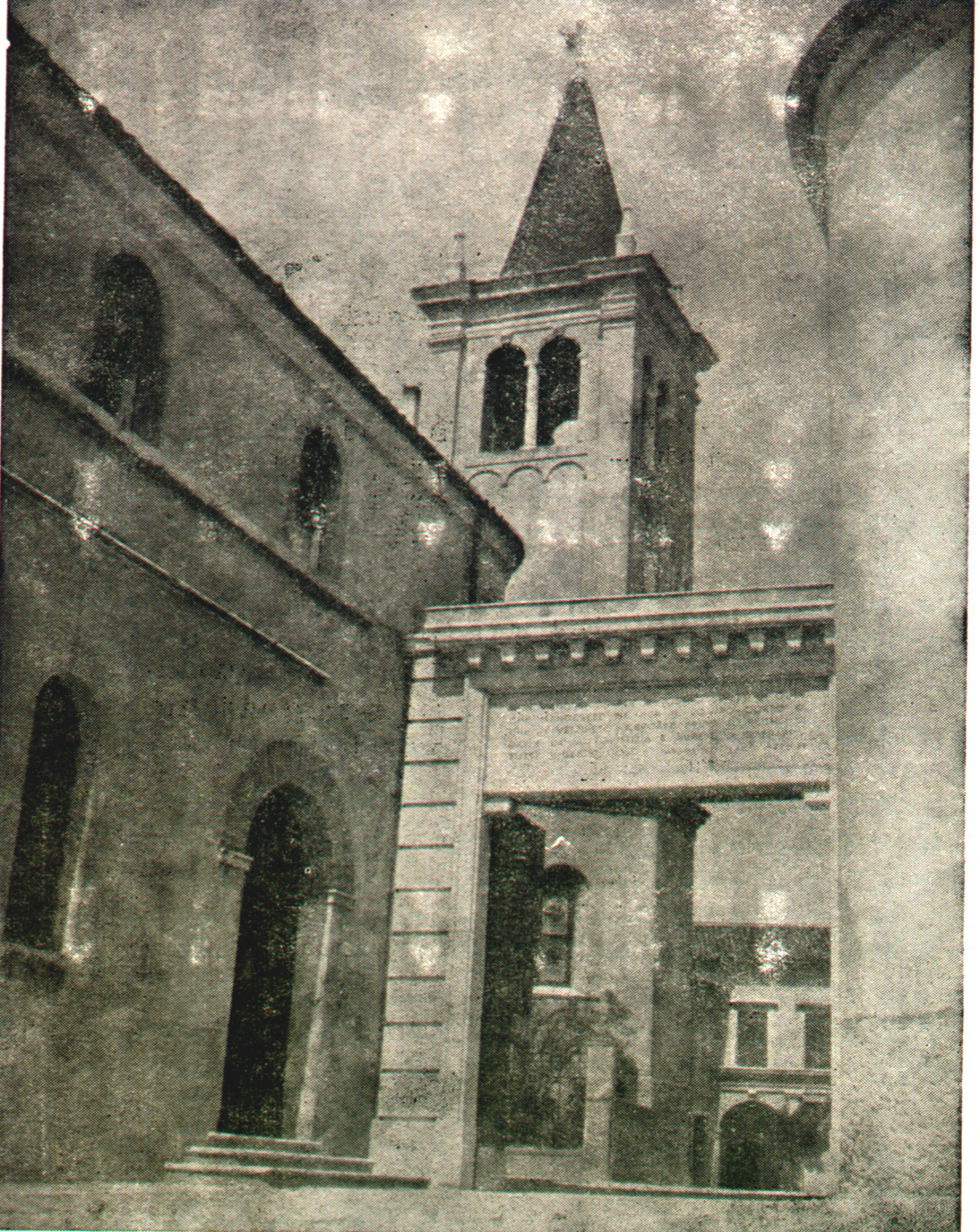